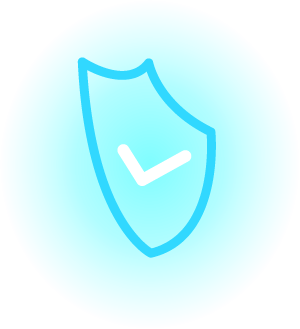 Estudio de sistemas clúster de Kubernetes
y su monitorización e implantación en entorno productivo
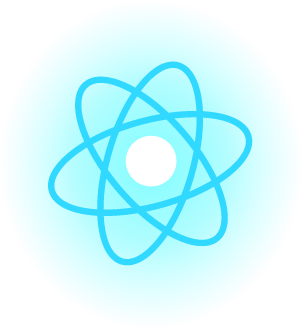 Luis Piña Cubas
Trabajo fin de Grado en Ingeniería Informática
Área de administración de redes y sistemas operativos
Universitat Oberta de Catalunya
TFG tutorizado por: José Manuel Castillo Pedrosa
[Speaker Notes: Hola mi nombre es Luis Piña Cubas y esta es la presentación de mi trabajo de final de grado en ingeniería informática.
Dicho proyecto lleva por título: Estudio de sistemas clúster de Kubernetes y su monitorización e implantación en entorno productivo.
Si me lo permiten doy comienzo con la exposición.]
Sumario
INTRODUCCIÓN
	Descripción del proyecto
	Objetivos
	Planificación del proyecto
CONCEPTOS PREVIOS
	Kubernetes
MONITORIZACIÓN
	Monitorización de Kubernetes
DESPLIEGUE KUBERNETES
	Despliegue clúster de Kubernetes
	Despliegue aplicación SnipeIT
MONITORIZACIÓN KUBERNETES
	Despliegue Prometheus - Grafana
	Parametrización y pruebas: Prometheus
	Parametrización y pruebas: Grafana
	Parametrización y pruebas: Alertas
CONCLUSIÓN
2
Introducción
Descripción del proyecto
Estudio contenedores y clústeres Kubernetes
Despliegue aplicación sobre el clúster Kubernetes
Selección herramienta monitorización
1
3
5
2
4
6
Estudio herramientas monitorización
Despliegue clúster Kubernetes
Monitorización del clúster y pruebas
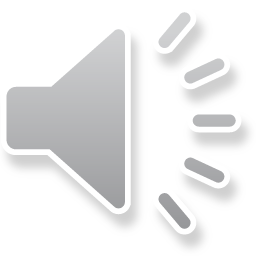 3
Introducción
Objetivos
📌
OBJETIVOS PRINCIPALES
Conseguir entender la tecnología de contenerización 
Profundizar en la administración de contenedores Docker y el de orquestación Kubernetes.
Comprender como se realiza la monitorización de sistemas de contenedores.
Conseguir una muestra representativa de las herramientas de monitorización.
Realizar la implantación de un clúster de contenedores Kubernetes.
Realizar la monitorización del clúster Kubernetes.
Representación gráfica de la monitorización y creación de alertas.
📌
OBJETIVO SECUNDARIO
Proceder al despliegue del clúster de Kubernetes en un entorno de producción real.
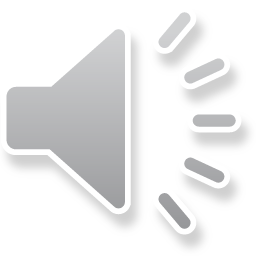 4
Diagrama de Gantt
Planificación del proyecto
Proyecto TFG
PEC 1
PEC 2
PEC 3
Entrega TFG y Presentación
11 abril
18 abril
04 abril
02 may
23 
mayo
30 mayo
21 marz
28 marz
07 marz
14 marz
16 febrero
21 febrero
28 febrero
16 mayo
5 
junio
09 may
25 abril
Plan de trabajo
Punto Control PEC1
Tarea 1
Tarea 2
Tarea 3
Tarea 4
Punto Control PEC2
Tarea 5
Tarea 6
Punto Control PEC3
Tarea 7
Crear Presentación
Entrega TFG
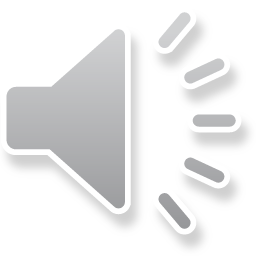 5
Conceptos previos
¿Qué es Kubernetes?
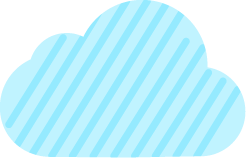 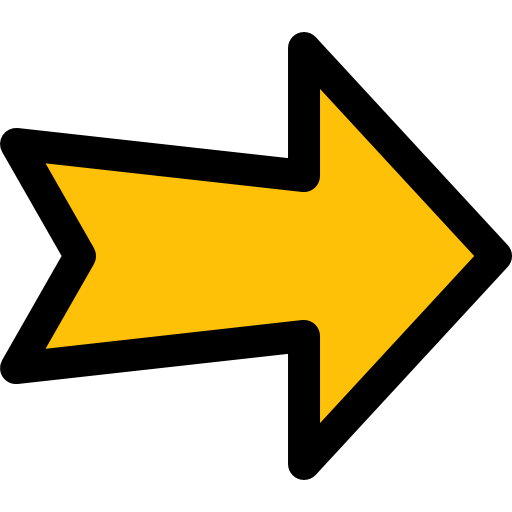 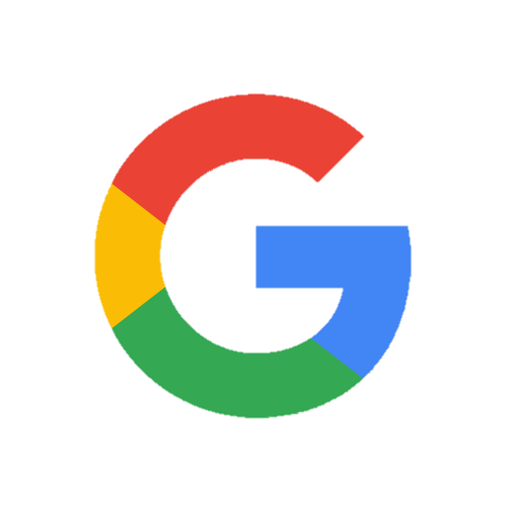 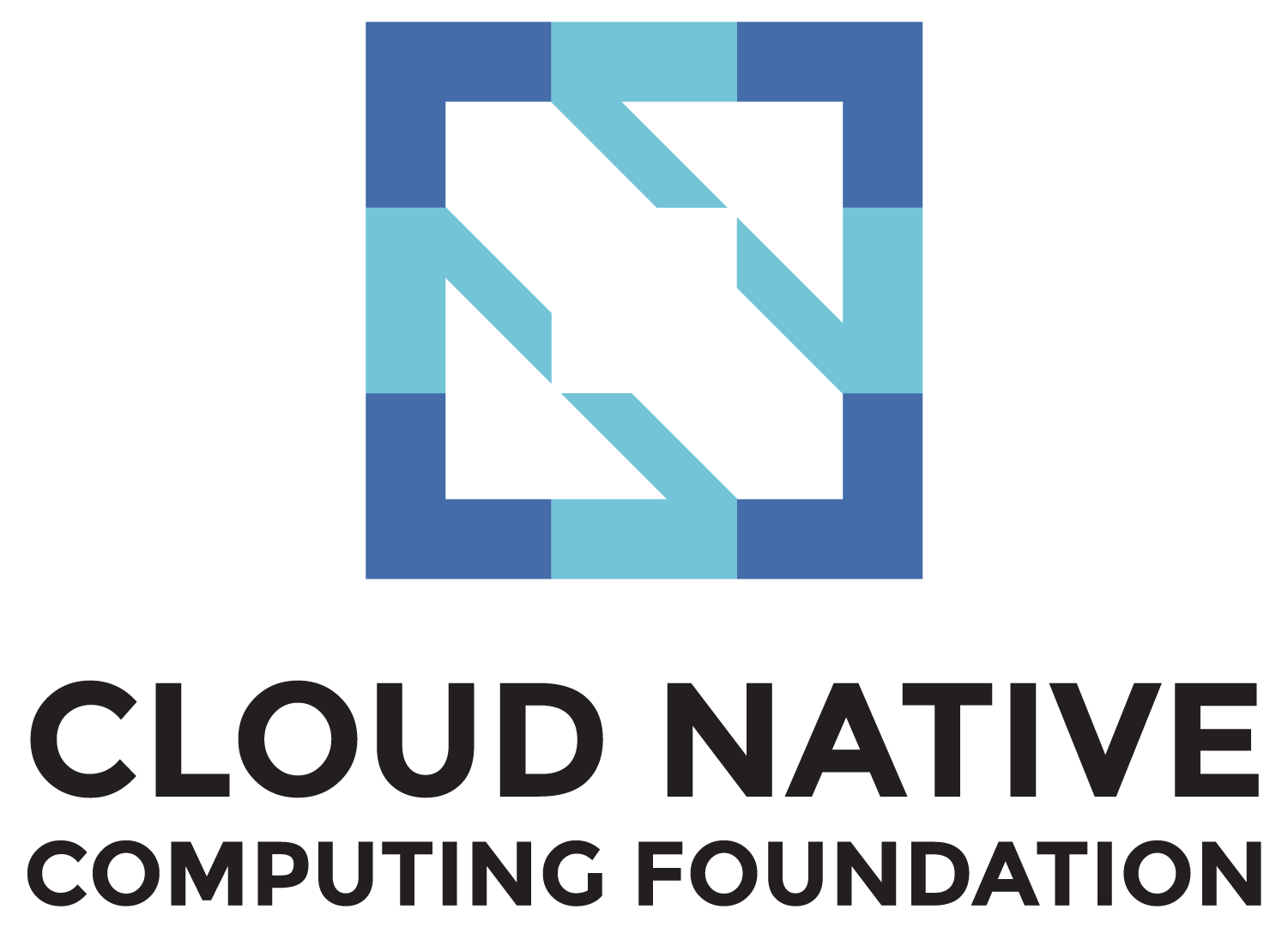 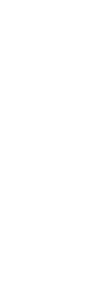 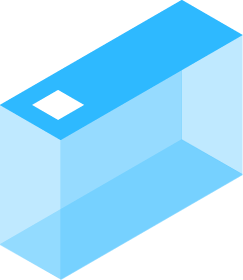 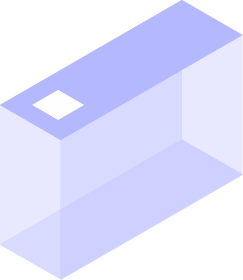 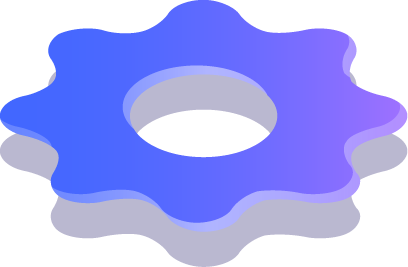 Google
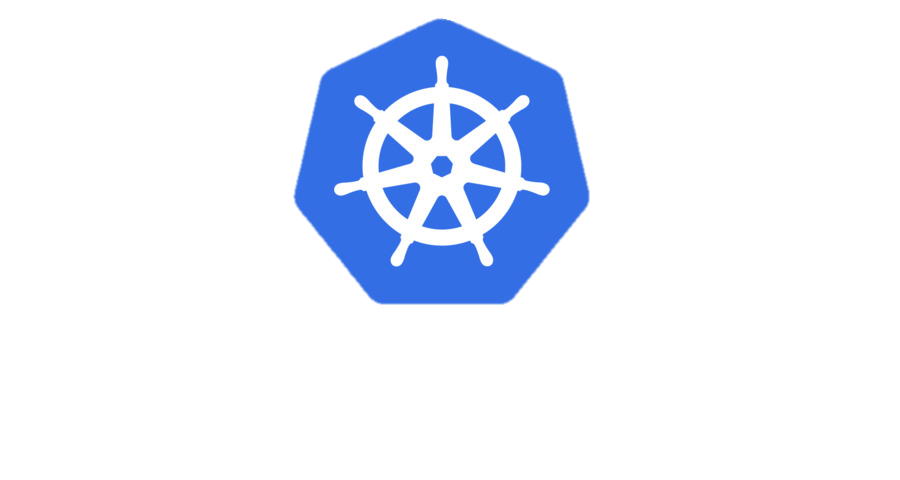 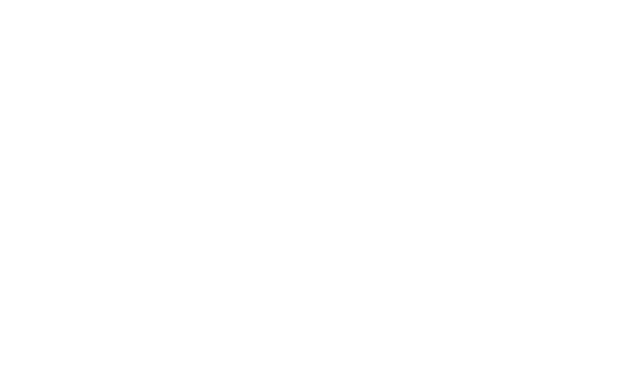 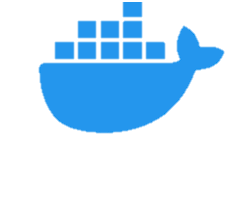 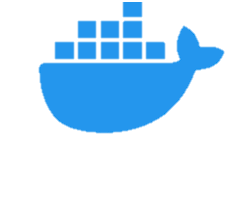 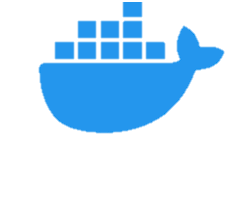 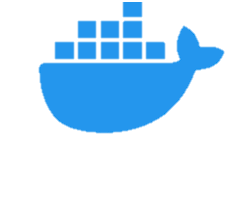 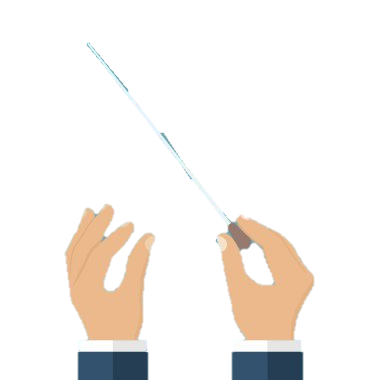 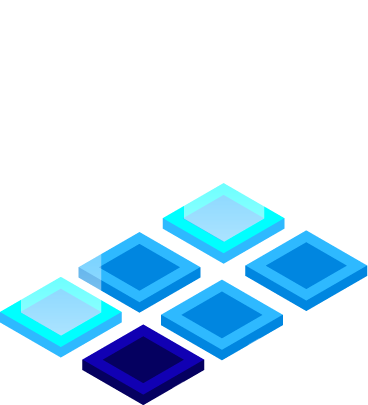 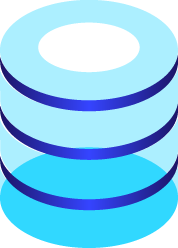 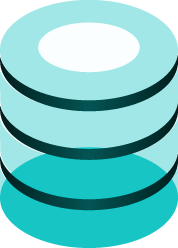 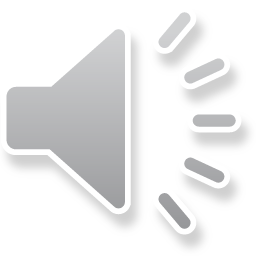 Beneficios de Kubernetes
6
Conceptos previos
Arquitectura de Kubernetes
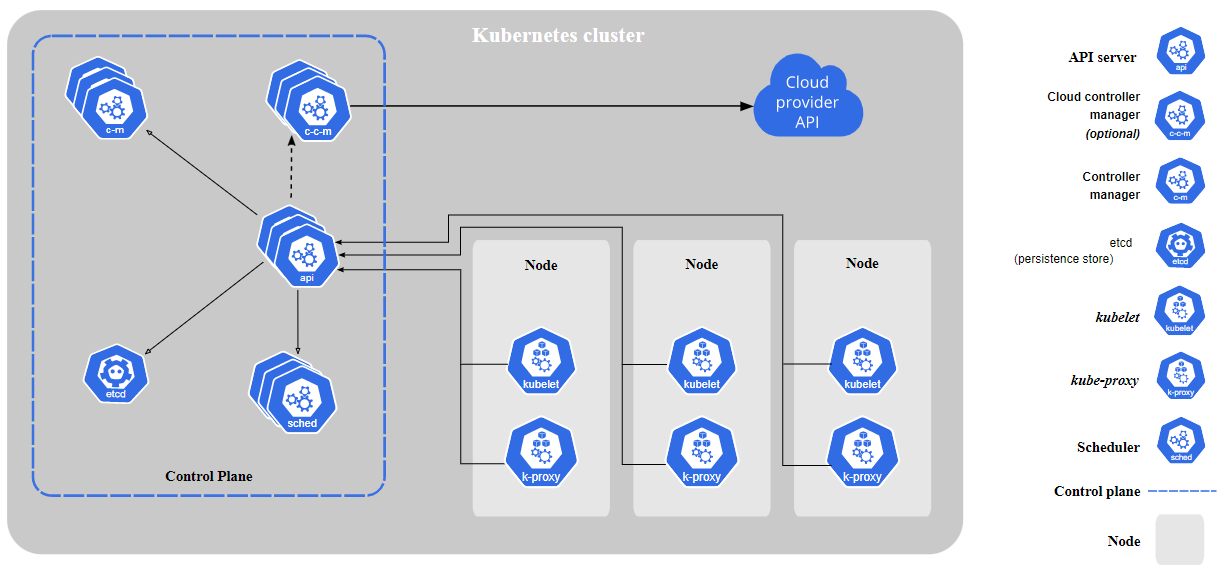 👉
👉
👉
👉
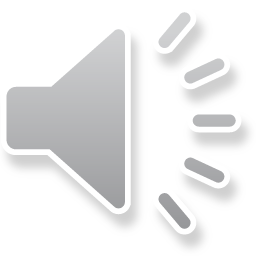 7
Monitorización
Monitorización Clústeres Kubernetes
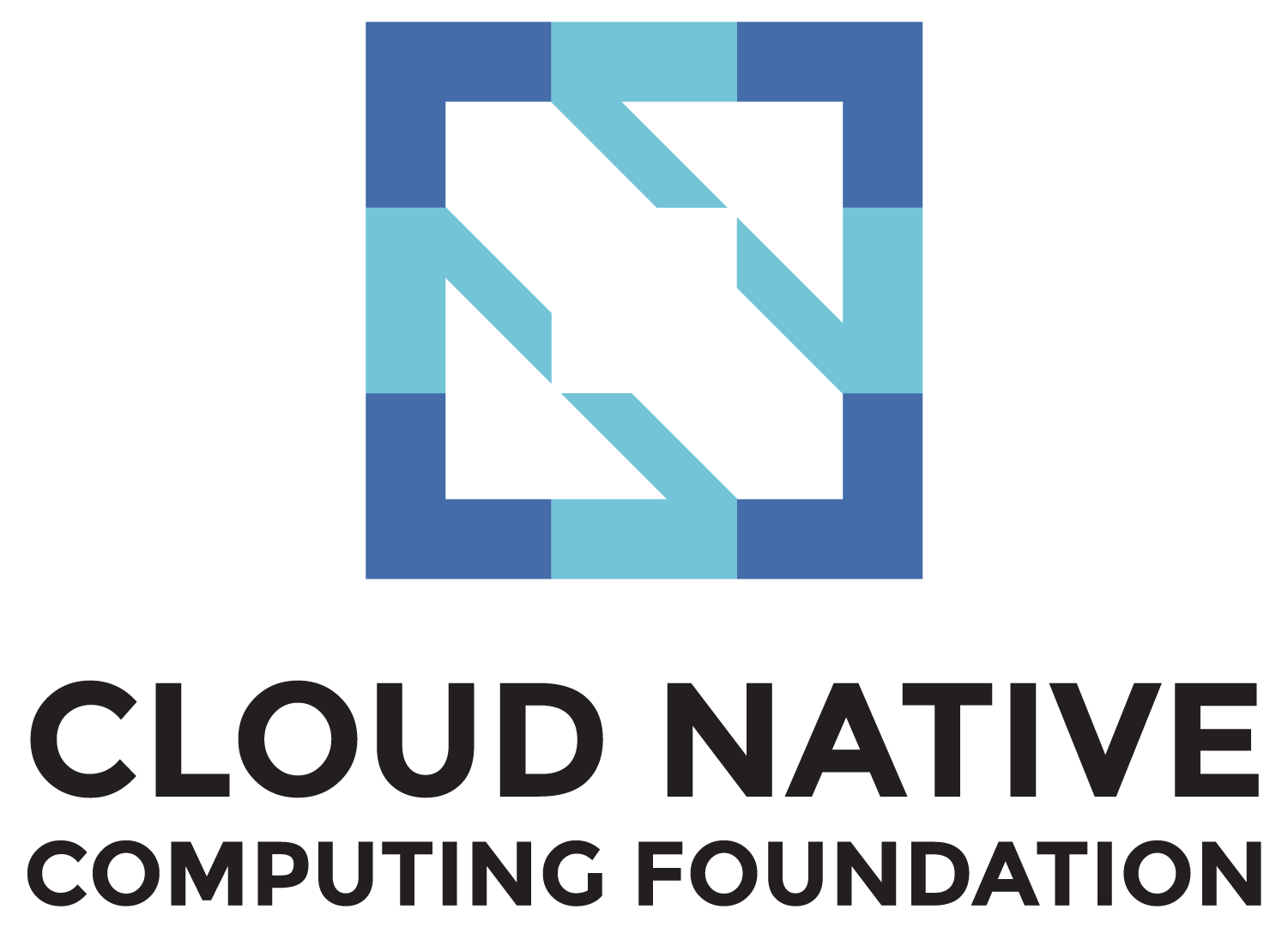 Nuevos Retos
Aumento de los componentes a monitorizar
Aumento del Volumen de la infraestructura
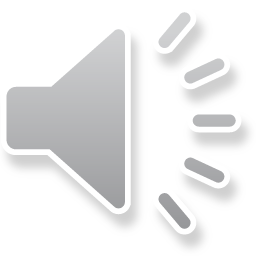 Infraestructura más efímera, dinámica e impredecible
8
Monitorización
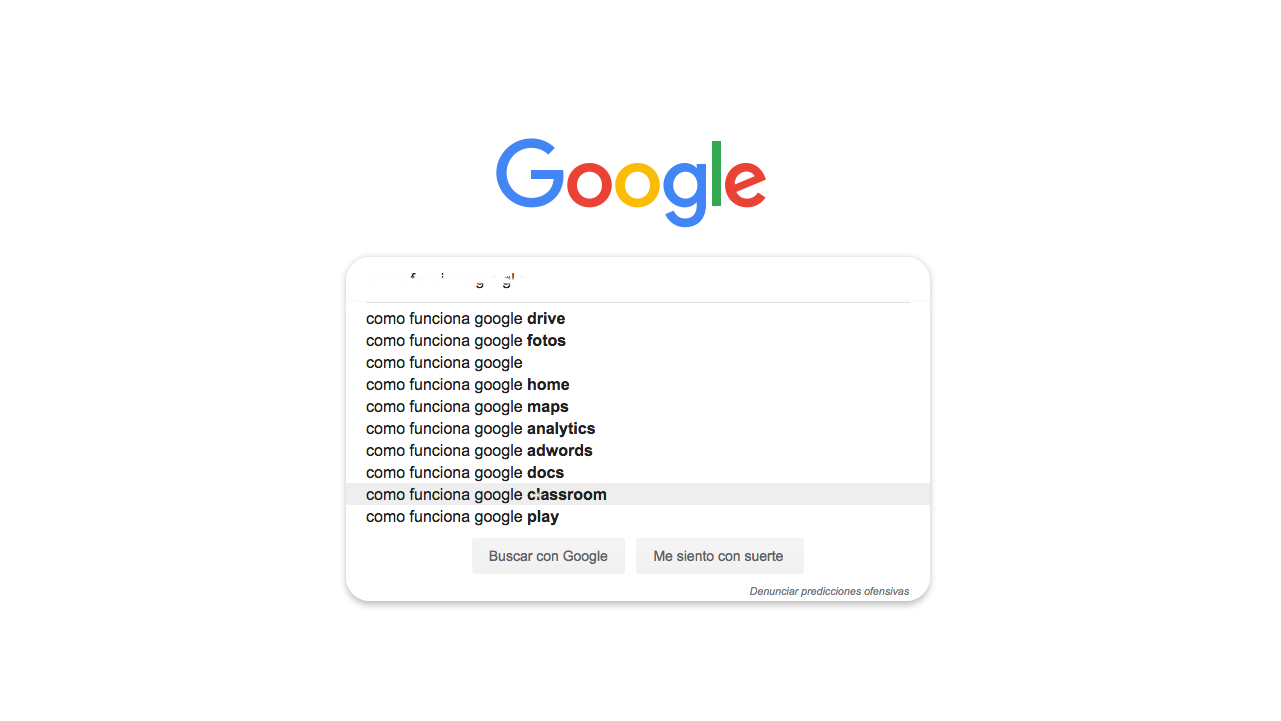 Comparativa herramientas de Monitorización
Top monitoring Kubernetes tools
9 top open-source tools for monitoring Kubernetes
13 Best Kubernetes Monitoring Tools 
Las 8 mejores herramientas de monitoreo de Kubernetes de código abierto
The Best Kubernetes Monitoring Tools
Top 5 Kubernetes Monitoring Tools
Top 11 Open Source Monitoring Tools for Kubernetes
Selección de las herramientas de monitorización de Kubernetes a estudiar
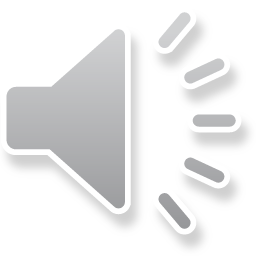 9
Comparativa herramientas de Monitorización de Kubernetes: Tabla resultados herramientas a estudiar
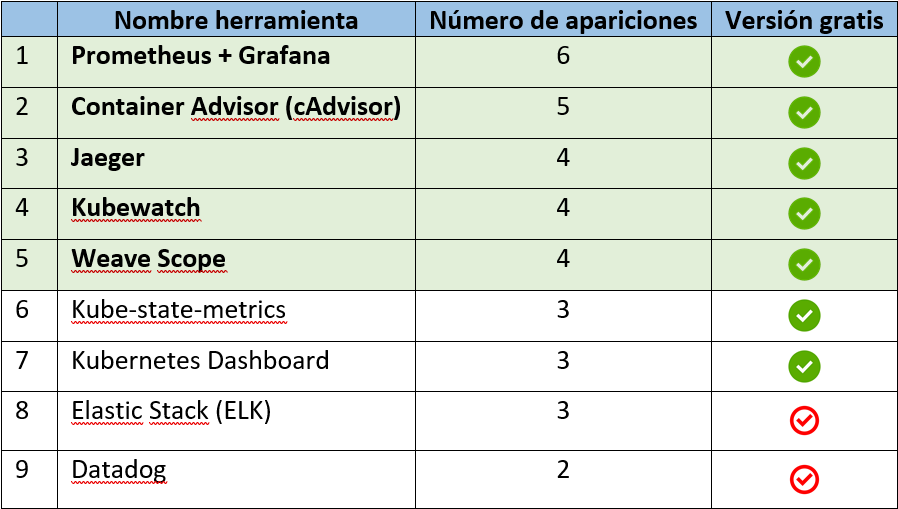 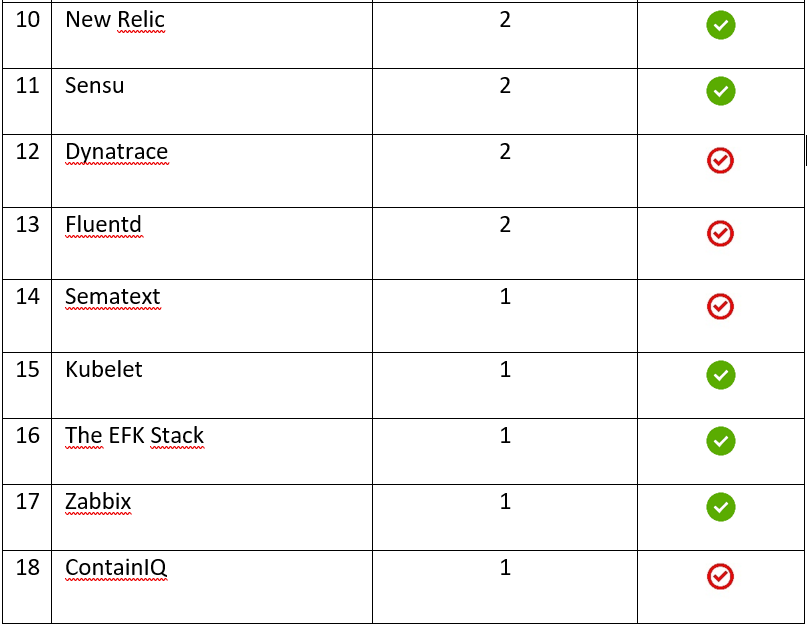 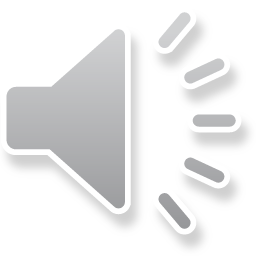 10
Monitorización
Comparativa herramientas de Monitorización de Kubernetes: Estudio de las herramientas de monitorización
Implementación e integración
Estado del hardware y componentes de Kubernetes a nivel de nodos
Conocer el estado de los nodos del clúster y sus recursos
Dashboards prefabricados
Librerías clientes para monitorizar aplicaciones
Estado del software y componentes de Kubernetes a nivel de pods
Exportadores de terceras partes
Soporte CNCF
Conocer el estado de los pods del clúster y sus recursos
Seguridad
Conocer el estado de los componentes de Kubernetes
Seguridad
Estado Aplicativos
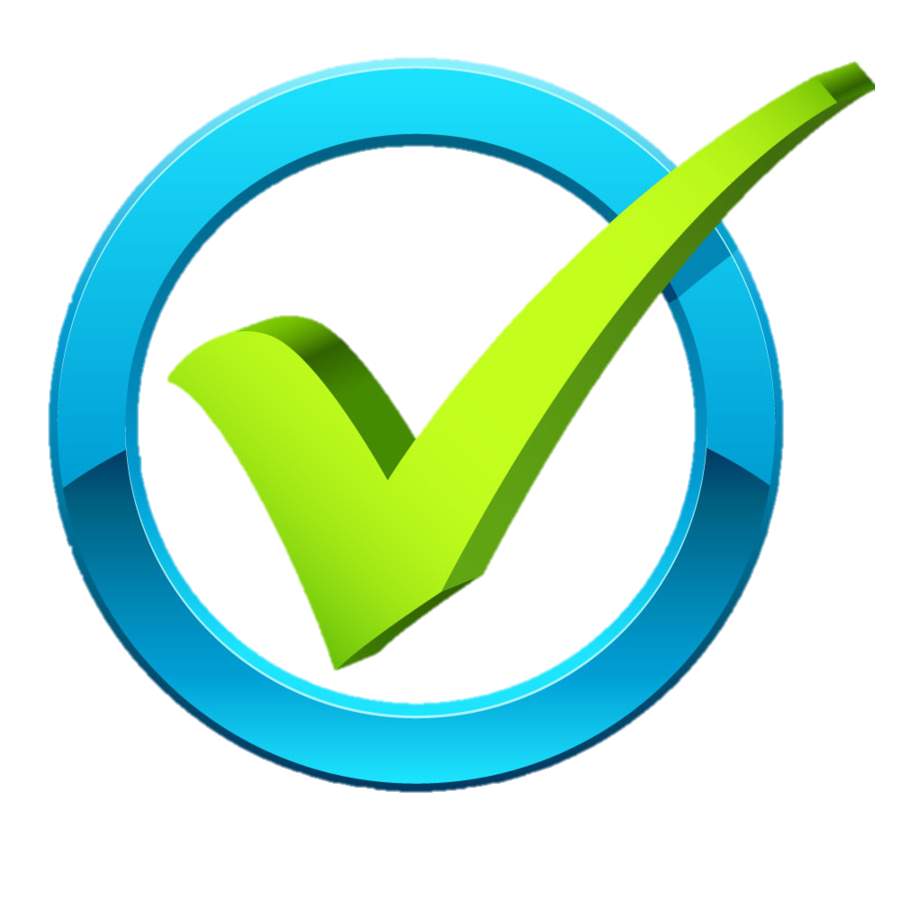 Conocer el estado de las aplicaciones
Usabilidad
Capacidad de enviar alertas
Posibilidad de automatizar tareas
Visualización de gráficas
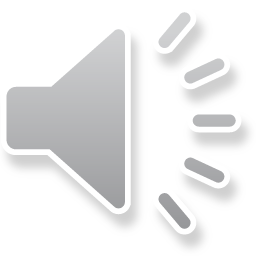 11
Monitorización
Comparativa herramientas de Monitorización de Kubernetes: Tabla selección de la herramienta de monitorización
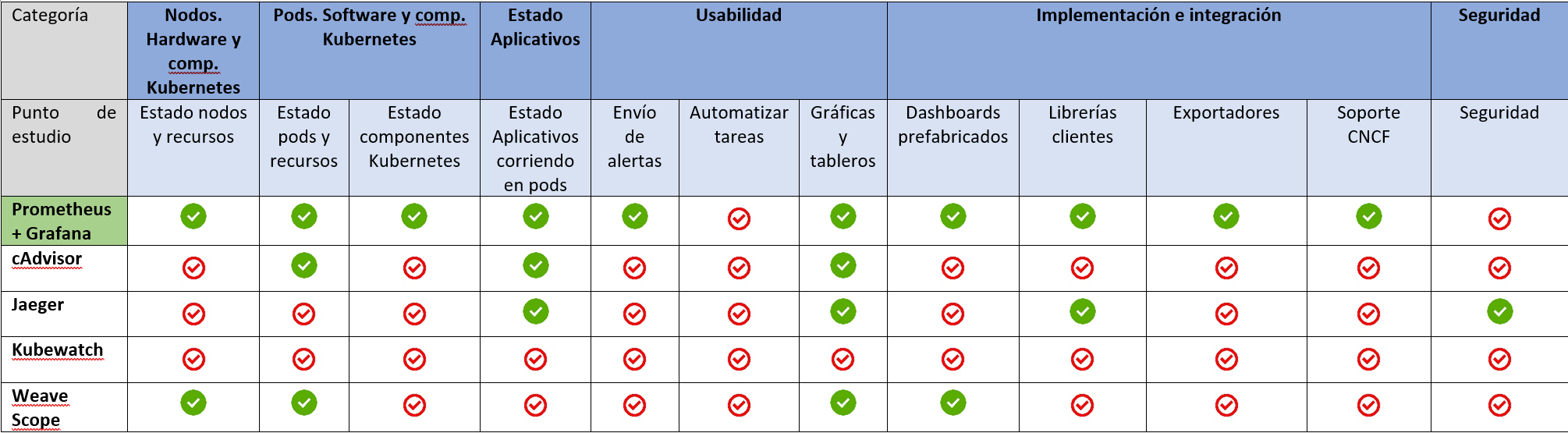 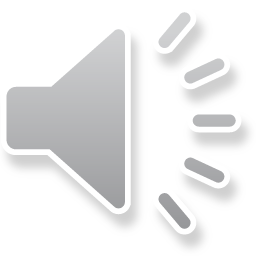 12
Despliegue Kubernetes
Despliegue clúster de Kubernetes
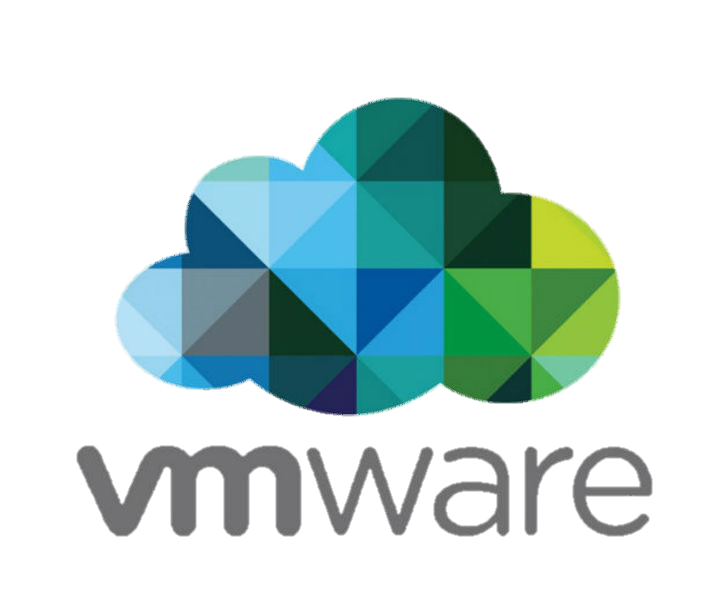 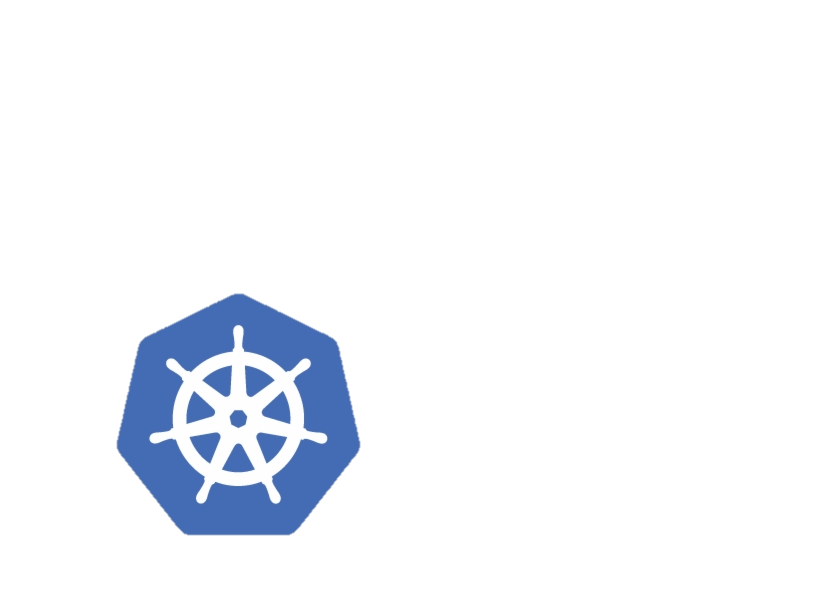 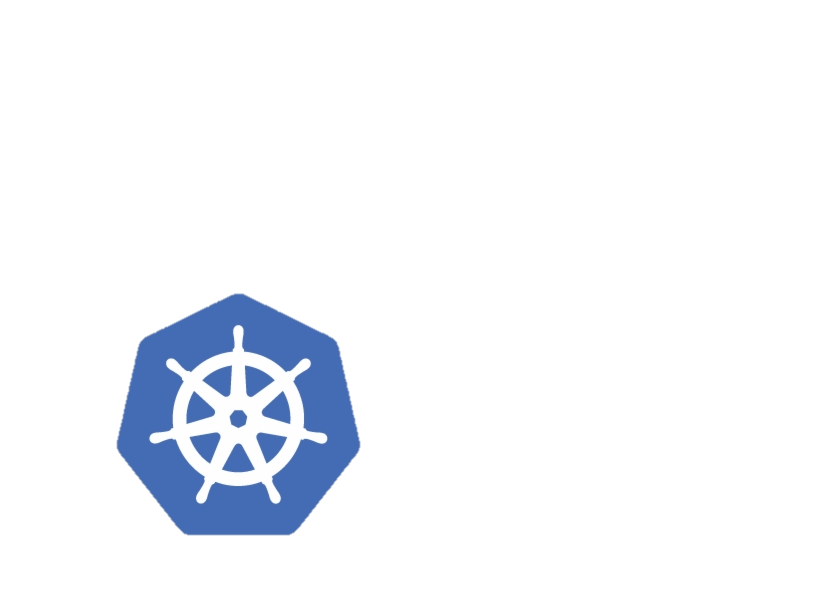 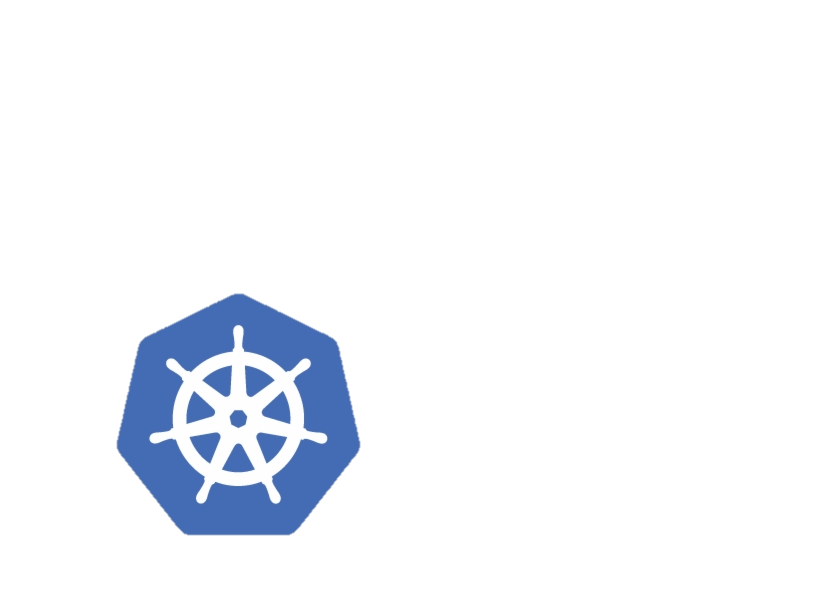 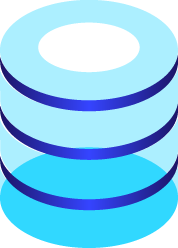 Servidor NFS
Kubernetes Nodo
Kubernetes Nodo
Kubernetes Master
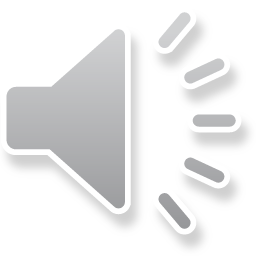 13
Despliegue Kubernetes
Despliegue aplicación SnipeIT
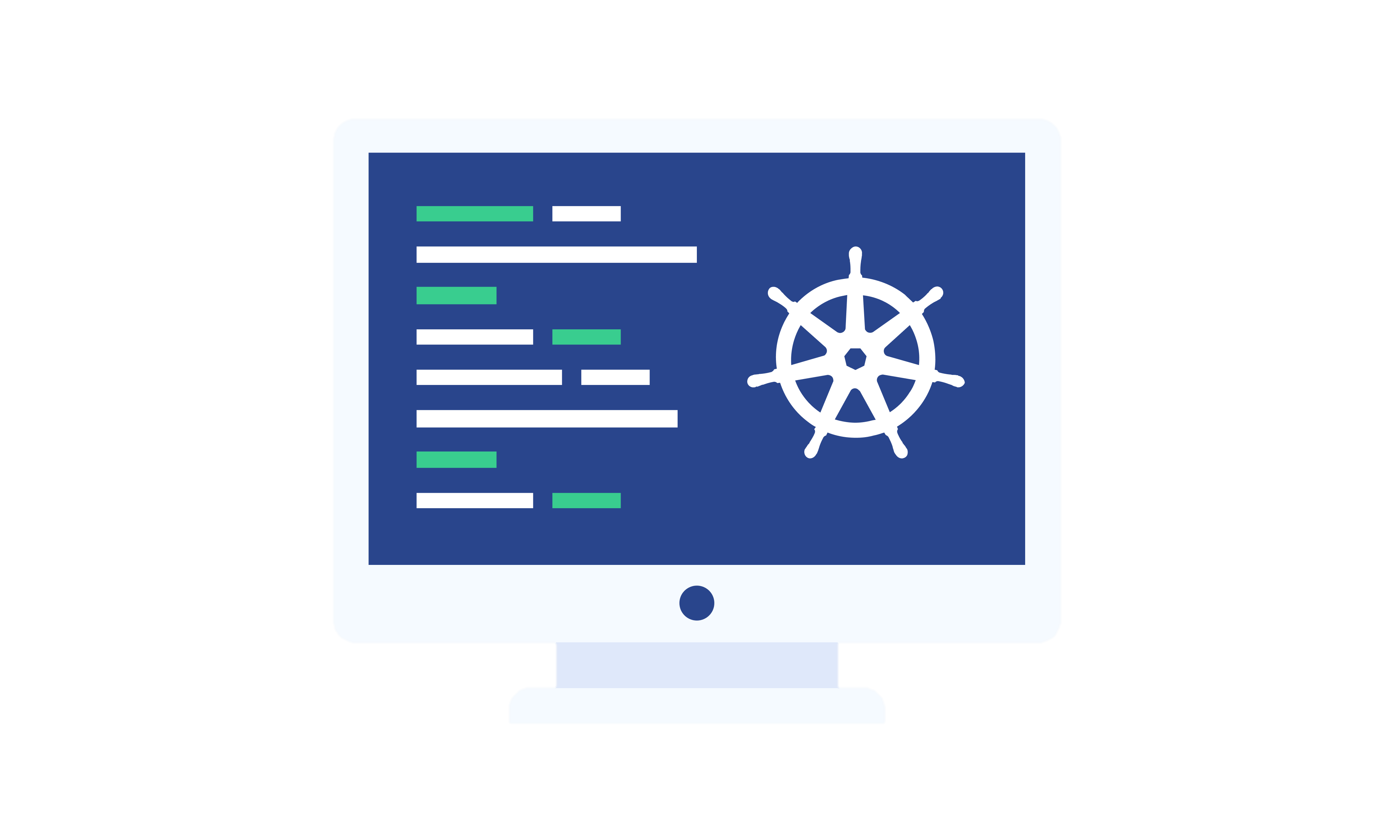 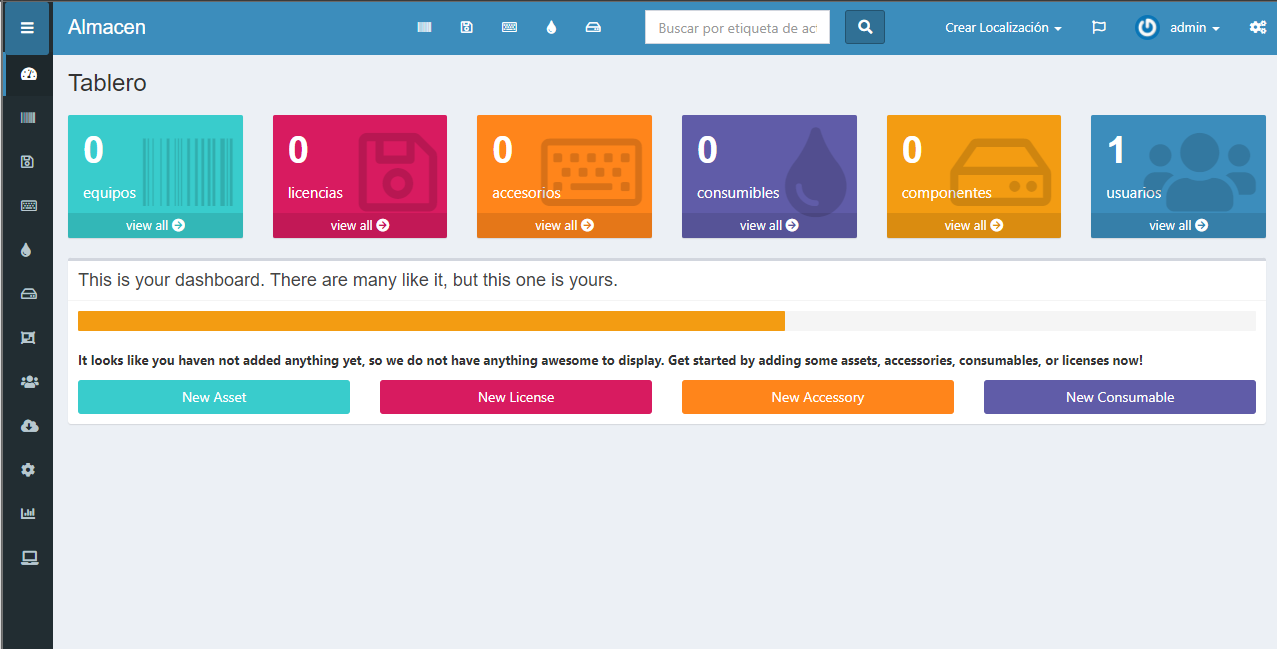 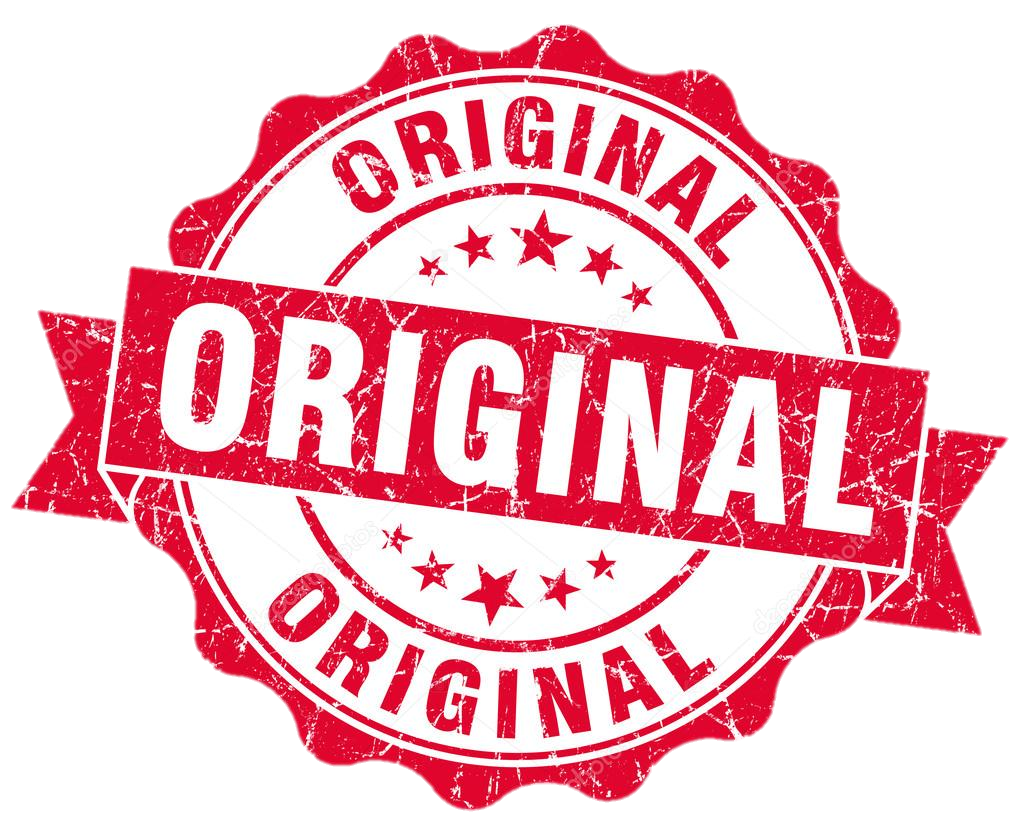 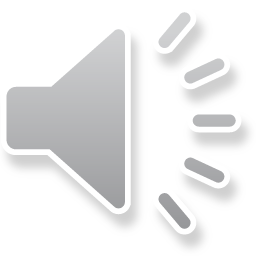 14
Monitorización Kubernetes
Despliegue Prometheus - Grafana
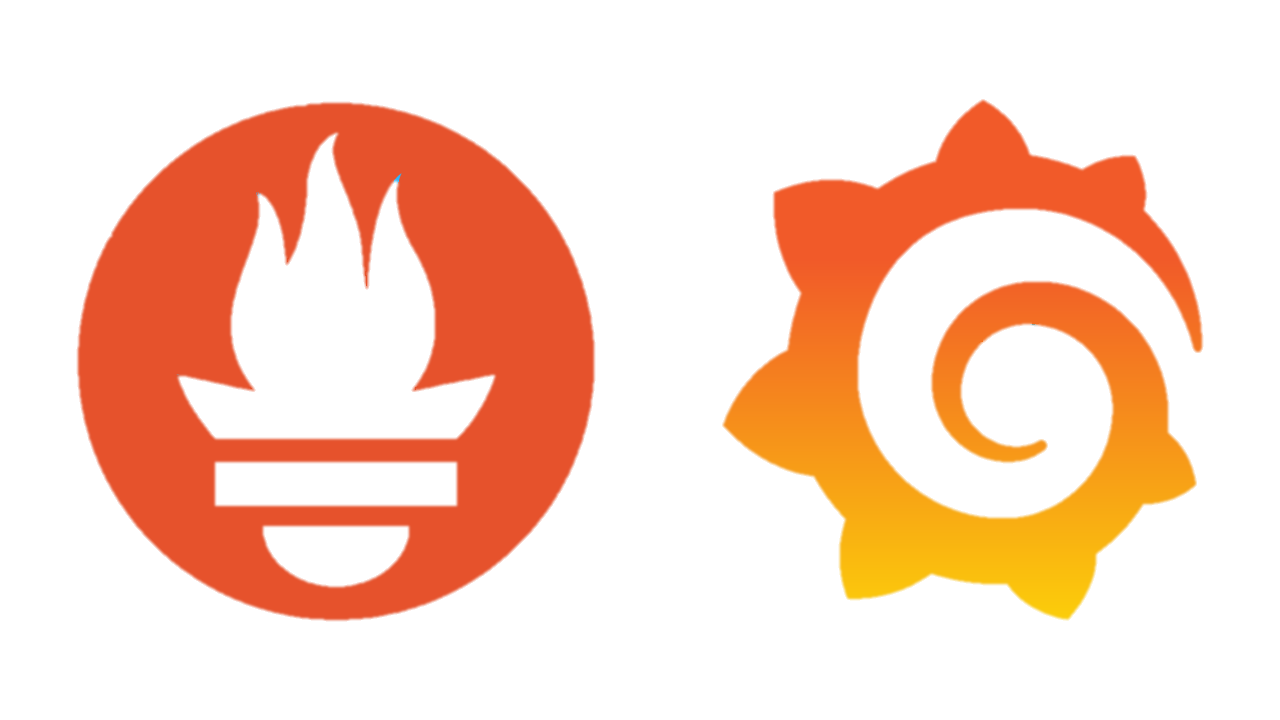 Prometheus + Grafana
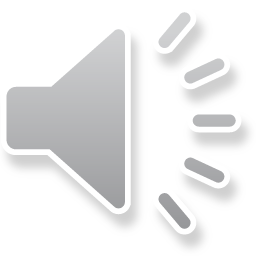 15
Monitorización Kubernetes
Parametrización y Pruebas: Prometheus
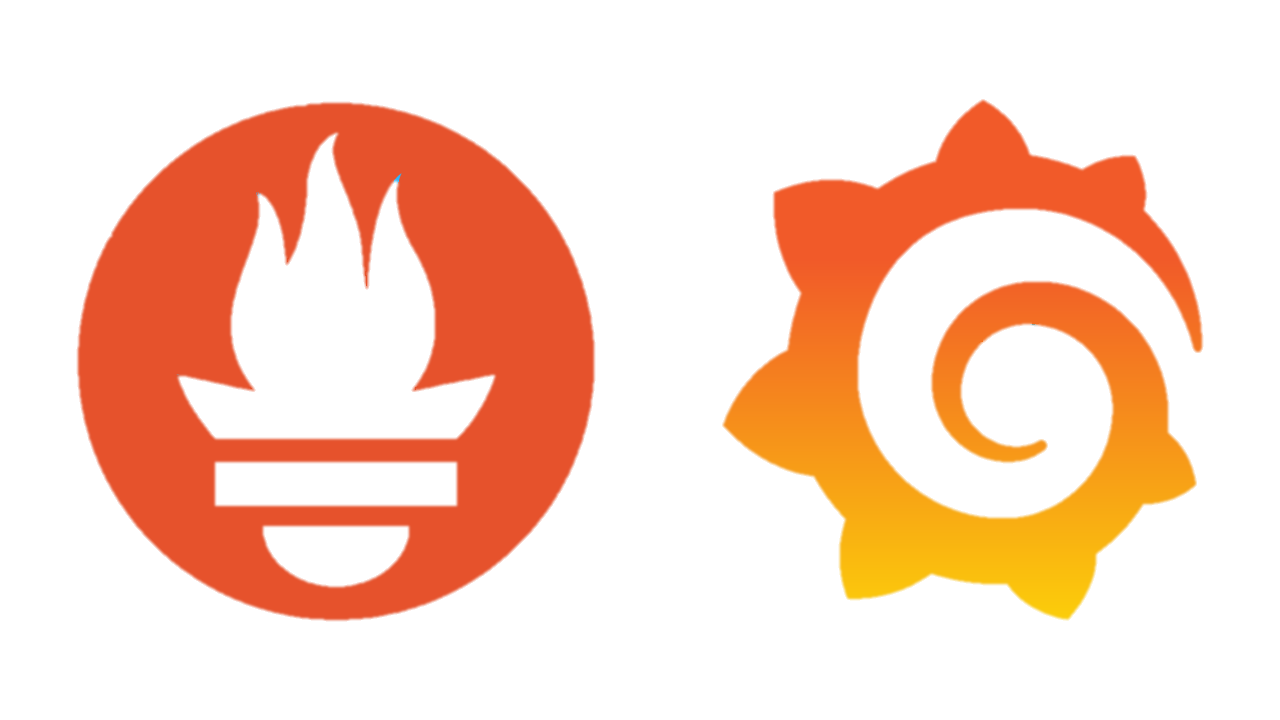 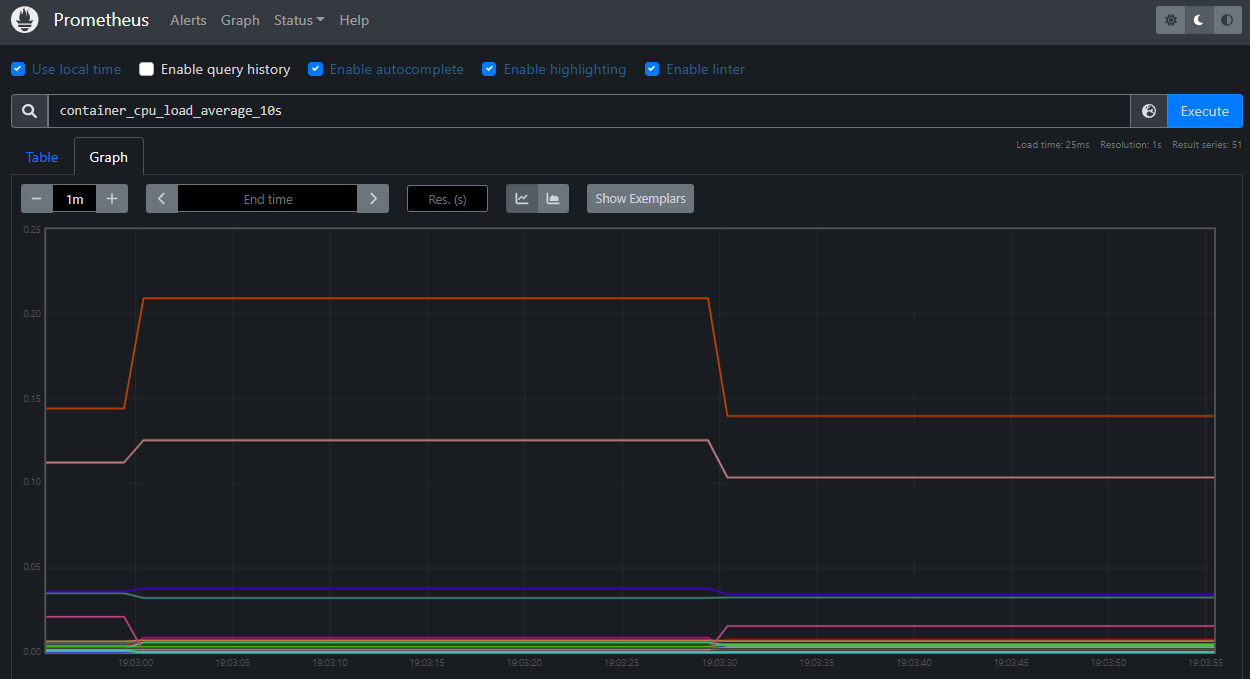 Prometheus
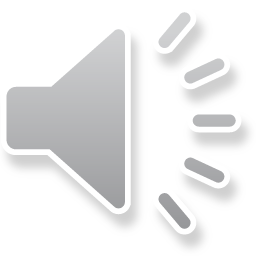 16
Monitorización Kubernetes
Parametrización y Pruebas: Grafana
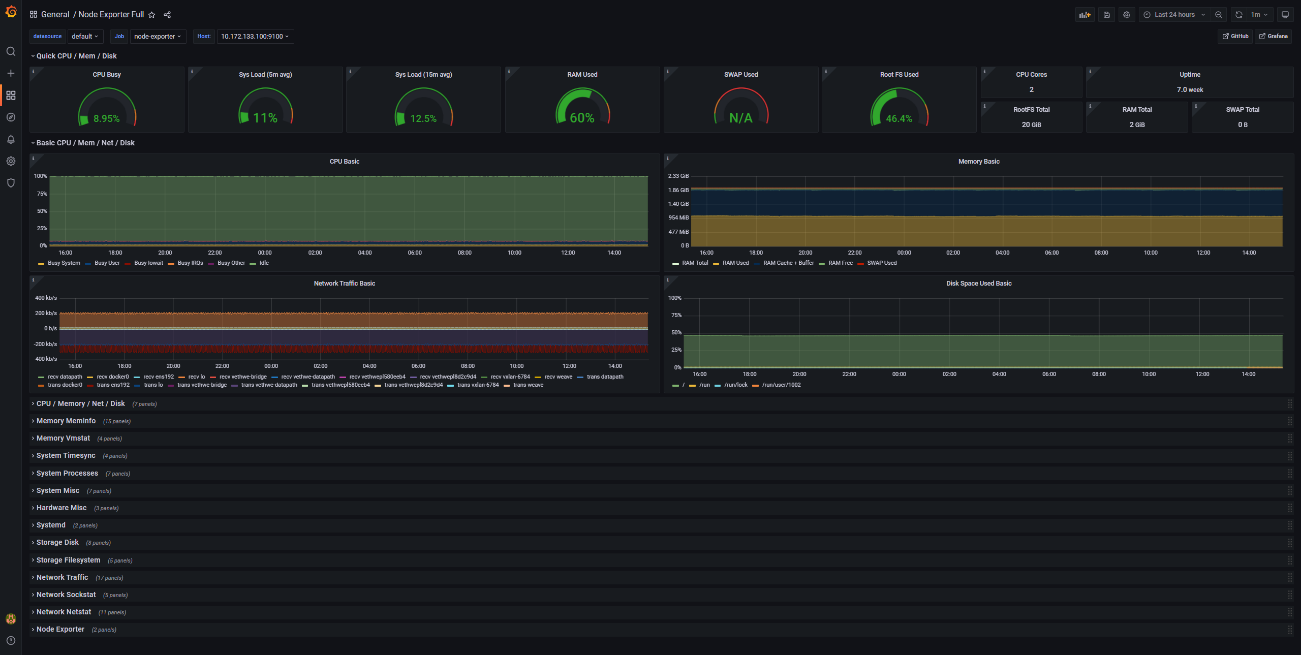 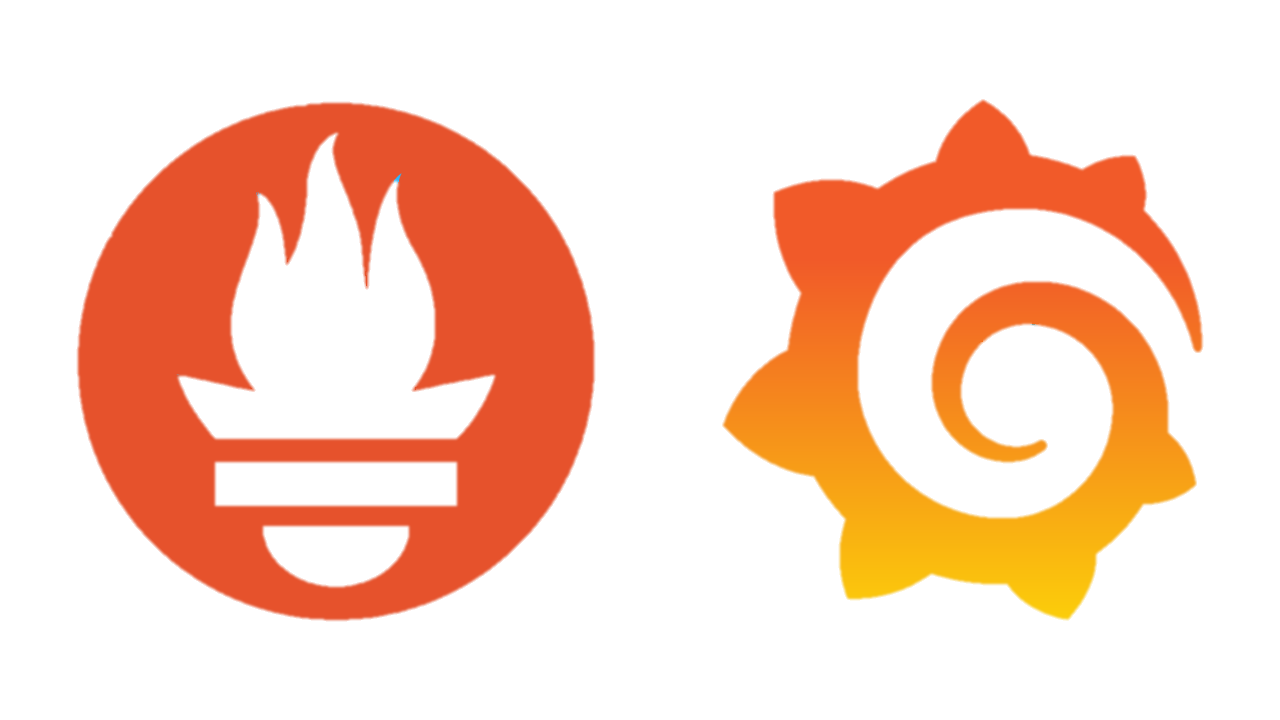 Grafana
Dashboard monitorización estado servicios Core de Kubernetes
Dashboard monitorización estado agente Kubelet de cada nodo
Dashboard monitorización estado recursos hardware de nuestro clúster
Dashboard monitorización estado Pods de nuestro clúster
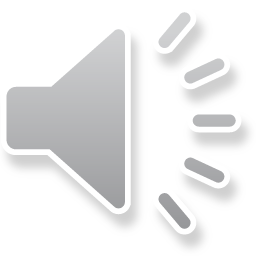 17
Monitorización Kubernetes
Parametrización y Pruebas: Alertas
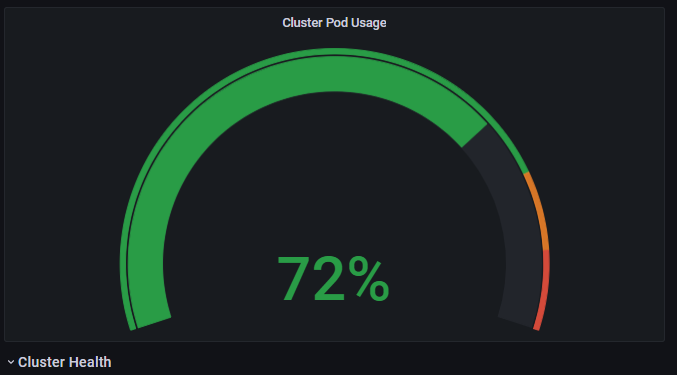 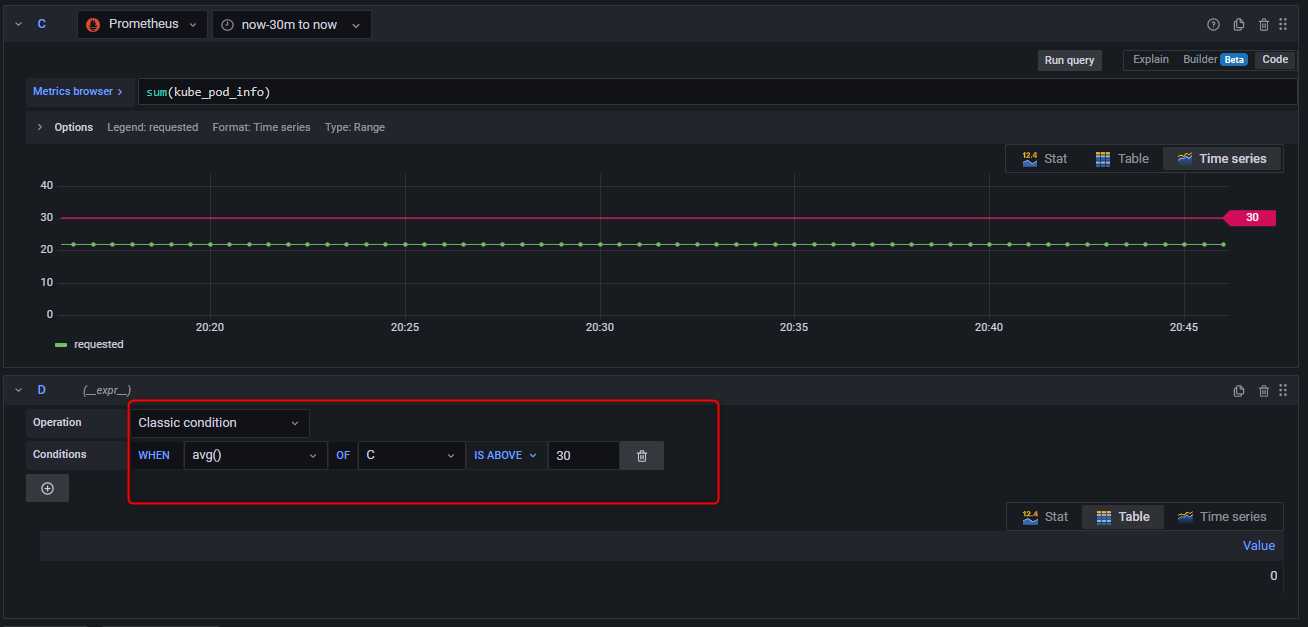 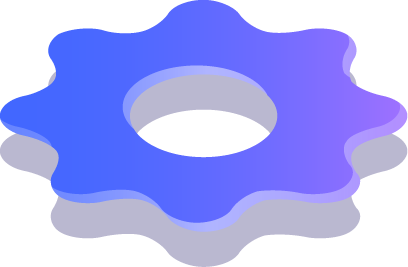 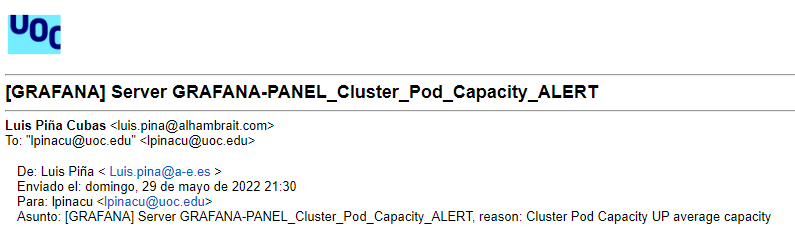 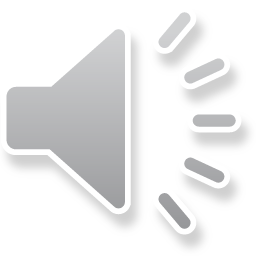 18
Conclusiones
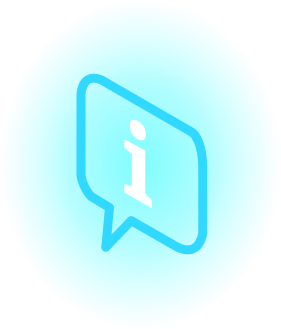 Conclusiones
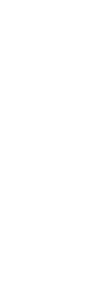 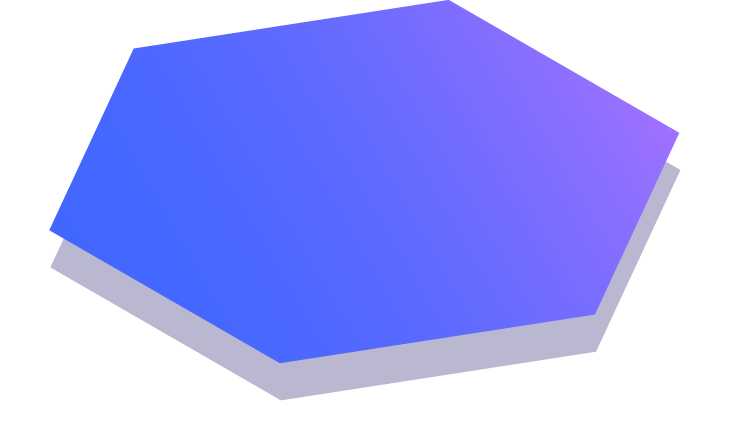 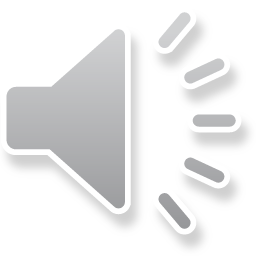 19
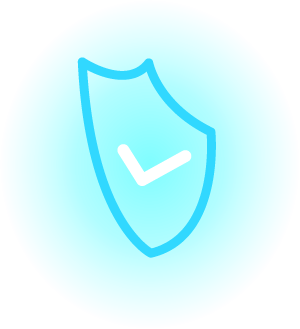 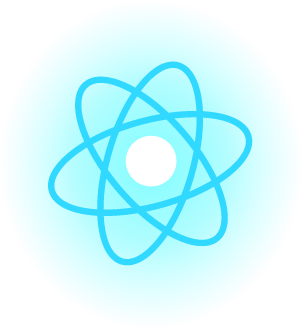 ¡Muchas gracias por su atención!
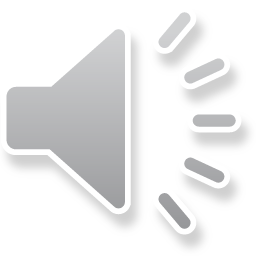 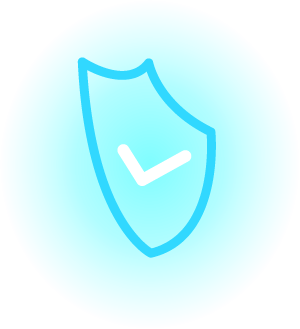 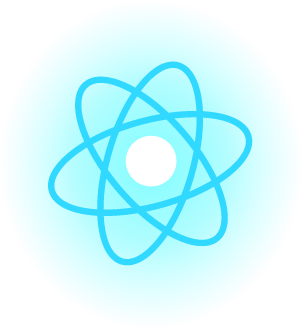 Luis Piña Cubas
Trabajo fin de Grado en Ingeniería Informática
Área de administración de redes y sistemas operativos
Universitat Oberta de Catalunya
TFG tutorizado por: José Manuel Castillo Pedrosa
[Speaker Notes: Hola mi nombre es Luis Piña Cubas y esta es la presentación de mi trabajo de final de grado en ingeniería informática.
Dicho proyecto lleva por título: Estudio de sistemas clúster de Kubernetes y su monitorización e implantación en entorno productivo.
Si me lo permiten doy comienzo con la exposición.]